MOTIVATION
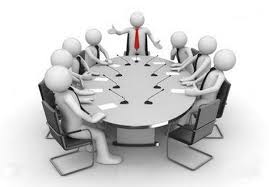 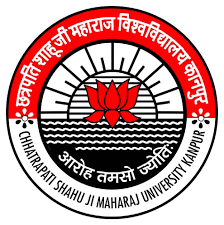 Sub: PRINCIPLES OF MANAGEMENT
Dr Prabhat K. Dwivedi
Associate Professor
Deptt. of Business Management, 
CSJM University, Kanpur, India
Click the Link
https://www.google.com/search?client=firefox-b-e&q=motivational+videos+of+animals#fpstate=ive&vld=cid:5259d4b2,vid:V37HICrP4ng,st:0
Definitions of Motivation
Motivation means a process of stimulating people to action to achieve desired goals – William G. Scott
Motivation means a willingness to exert a high level of effort to reach organizational goals, conditioned by the effort’s ability to satisfy some individual need – Decenzo and Robbins
Motivation is a general term applying to the entire class of drives, desires, needs, wishes, and similar forces that induce an individual or a group of people to work – Koontz and O’Donnell
Motivation can be defined as a willingness to work to expend energy to achieve a goal or reward – Dale S Beach
The concept of motivation is mainly psychological. It relates to those forces operating within the individual employee or subordinate which impel him to act or not act in certain ways – Dalton E. McFarland
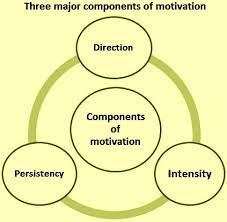 Theories of Motivation
Process Motivation Theories
Content Motivation Theories
The process motivation theories are the motivational theories that concentrate on HOW to motivate people. 
A few main process motivation theories are:
Skinner’s reinforcement theory, 
Victor Vroom’s expectancy theory, 
Adam’s equity theory 
Locke’s goal-setting theory
The content motivation theories are the motivational theories that concentrate on WHAT motivates people and it is related to the individual needs and goals. 
  A few main content theories are:
Maslow’s needs hierarchy, 
Alderfer’s ERG theory, 
McClelland’s achievement motivation 
Herzberg’s two-factor theory
Reference
https://www.managementstudyguide.com/management_principles.htm
https://getuplearn.com/blog/motivation-in-hrm/
Mitchell, T. R. (1982). Motivation: New directions for theory, research, and practice. The Academy of Management Review, 7, 80–88.
Porter, L. W. & Lawler, E. E. (1968). Managerial attitudes and performance. Dorsey Press.
https://unacademy.com/content/upsc/study-material/public-administration/theories-of-motivation/
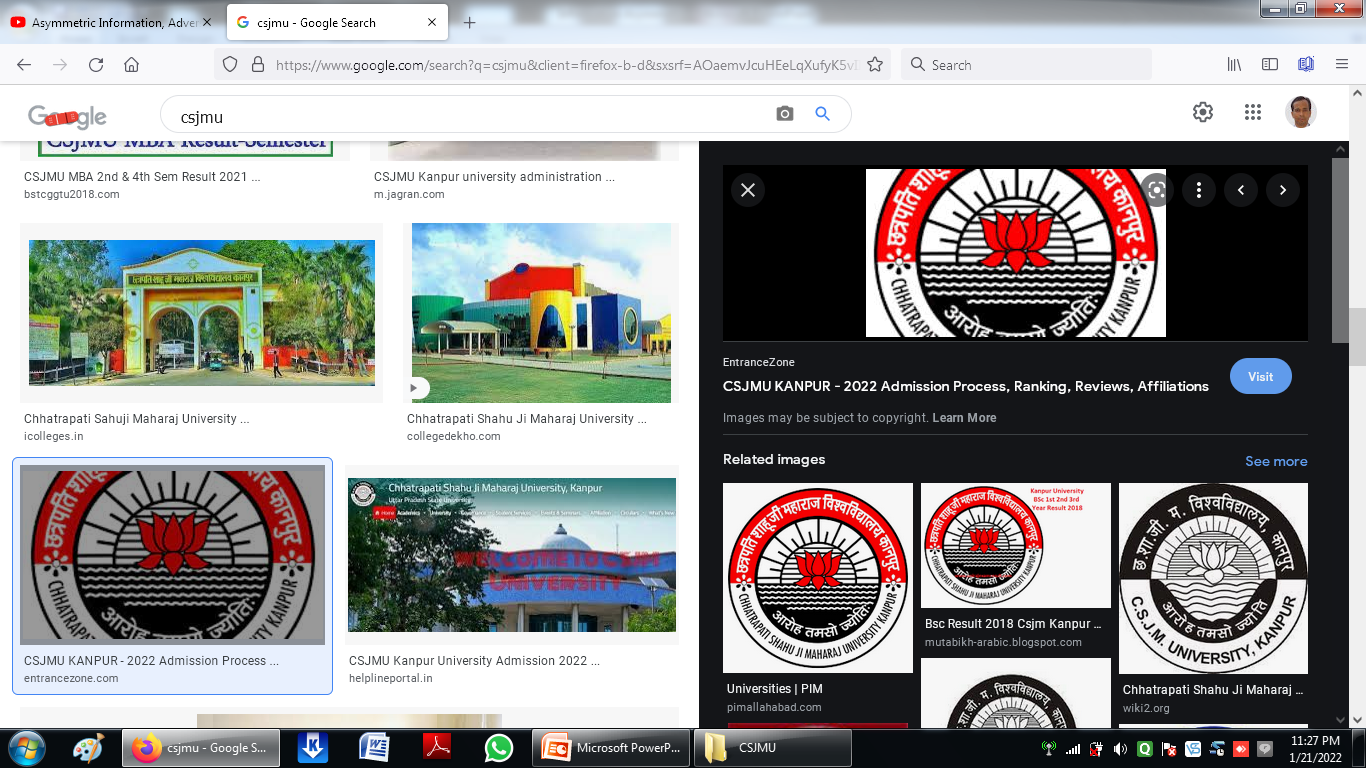 15
16